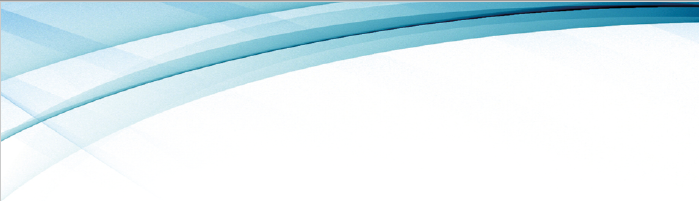 2022ko AGINDUA - BAI+D+i
Proiektuaren izena
aldia: hilabetea/urtea – hilabetea/urtea
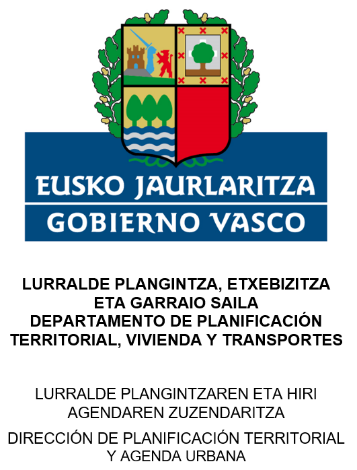 Erakunde onuradunen logoak sartu
Sarrera
Proiektuaren eta garapenaz arduratzen den taldearen deskribapen laburra (diapositiba max. 1). 16 tamainako letra.
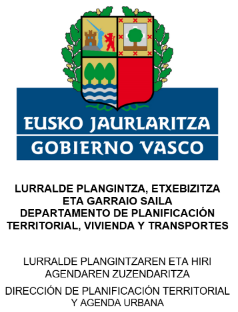 Erakunde onuradunen logoak sartu
Helburuak
Helburu orokorraren eta espezifikoen deskribapena eta deialdian duten kokapena. (diapositiba 1). 16 tamainako letra.
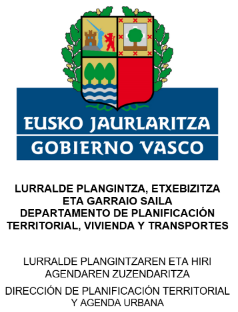 Erakunde onuradunen logoak sartu
Lan-prozesua
Egindako lanak eta horiek behar bezala garatzeko erabilitako metodologia deskribatzen dira. (2 diapositiba). 16 tamainako letra.
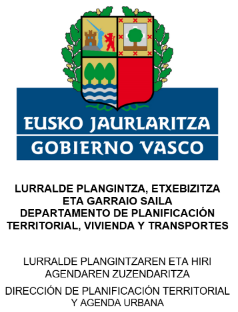 Erakunde onuradunen logoak sartu
Lortutako emaitzak
Emaitza nagusiak, helburuekiko kongruentzia eta hiri-berroneratzeari dagokionez duen inpaktu-potentziala (2 diapositiba). 16 tamainako letra.
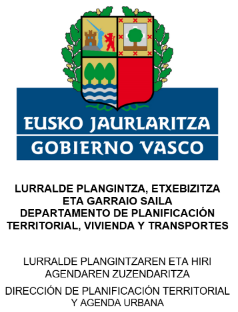 Erakunde onuradunen logoak sartu
Erreproduzigarritasuna, berrikuntza-maila eta etorkizuneko urratsak
Emaitzen balizko erreproduzigarritasuna, lortutako berrikuntza-maila eta behar bezala inplementatzeko etorkizunerako egokitzat jotzen diren urratsak aipatu dira (diapositiba 1). 16 tamainako letra.
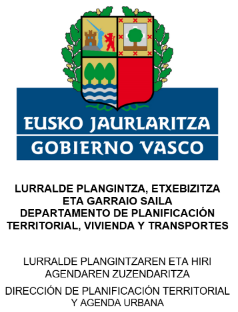 Erakunde onuradunen logoak sartu
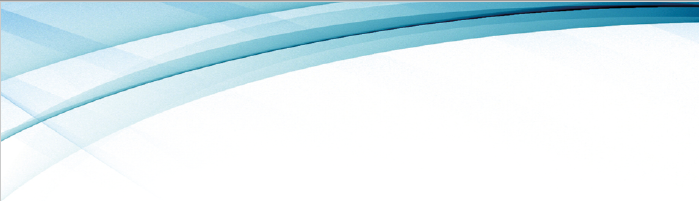 2022ko AGINDUA - BAI+D+i
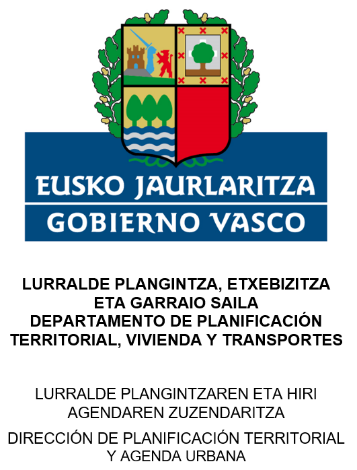 Erakunde onuradunen logoak sartu
Erakunde onuradunen logoak sartu